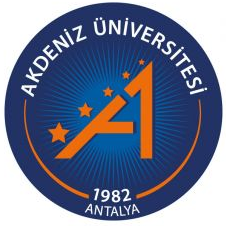 Akdeniz Üniversitesi
Ziraat Fakültesi
Tarım Makinaları ve Teknolojileri Mühendisliği Bölümü
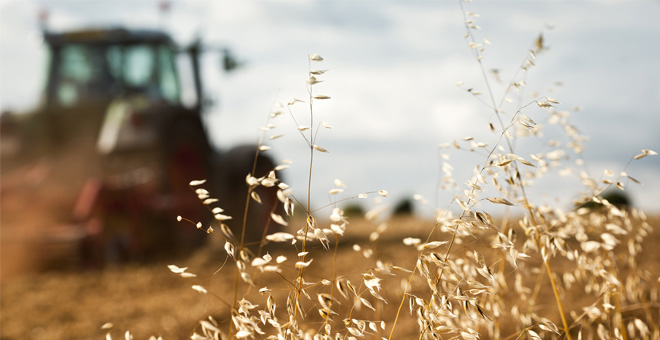 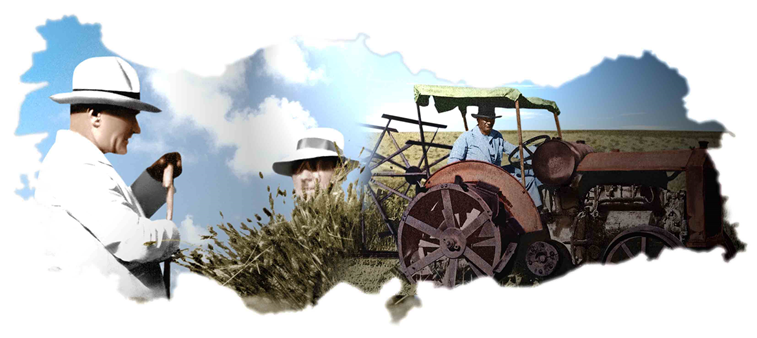 Milli Ekonominin Temeli Ziraattır.
Mustafa Kemal ATATÜRK
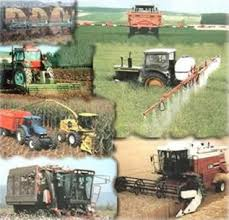 Bir şeyi öğrenmek için, her şeyden önce onu sevmek gerekir. 
	                           GOETHE
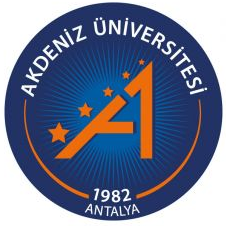 Akdeniz Üniversitesi
Ziraat Fakültesi
Tarım Makinaları ve Teknolojileri Mühendisliği Bölümü
Soru 1.
Biçerdöverin iş genişliği 4.50 m, depo kapasitesi 3000 kg ve birim alandan alınan buğday verimi         260 kg/da’ dır. Deponun 2 gidiş-gelişte dolması isteniyorsa parsel boyu kaç metre olmalıdır?
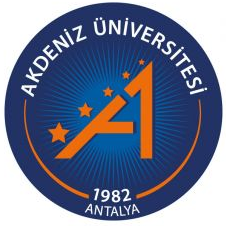 Akdeniz Üniversitesi
Ziraat Fakültesi
Tarım Makinaları ve Teknolojileri Mühendisliği Bölümü
Soru 2.
Biçerdöver parsel boyu 400 m, iş genişliği 5.2 m, tarla başı dönüş yönteminin iyilik derecesi 2.5, tarla sonunda dönüş çapı 24 m ve ilerleme hızı 5 km/h ile olan çalışma koşullarında uygun parsel genişliği nedir?
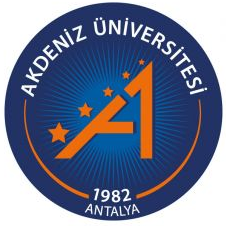 Akdeniz Üniversitesi
Ziraat Fakültesi
Tarım Makinaları ve Teknolojileri Mühendisliği Bölümü
Soru 3.
Biçerdöverin iş genişliği 2.70 m, depo kapasitesi 940 kg ve birim alandan alınan buğday verimi         210 kg/da’ dır. Deponun 2 gidiş-gelişte dolması isteniyorsa parsel boyu kaç metre olmalıdır?
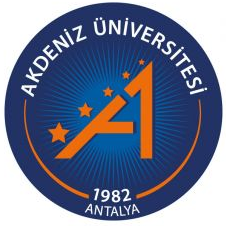 Akdeniz Üniversitesi
Ziraat Fakültesi
Tarım Makinaları ve Teknolojileri Mühendisliği Bölümü
Soru 4.
Biçerdöver parsel boyu 377 m, iş genişliği 2.7 m, tarla başı dönüş yönteminin iyilik derecesi 2.5, tarla sonunda dönüş yarıçapı 8 m ve ilerleme hızı 1.2 m/s ile olan çalışma koşullarında uygun parsel genişliği nedir?
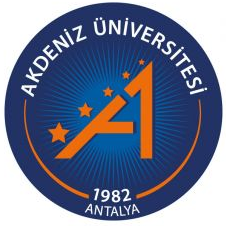 Akdeniz Üniversitesi
Ziraat Fakültesi
Tarım Makinaları ve Teknolojileri Mühendisliği Bölümü
Soru 5.
1200 da lık bir alanda mısır ekimi yapılacaktır. Ekimin 10 günde bitirilmesi isteniyor. İklim ve diğer işletme koşulları dikkate alınırsa, ekim periyodunda günde 4 saat ekim yapılabileceği belirlenmiştir. Mısırın maksimum üretimi için mümkün olduğunca uzun bir yetiştirme devresi gerektirir ve günlük ekim süresi önemlidir. Ekim hızının optimum değeri 8 km/h ve Tekerlek Randımanı (TR) %65, bitki sıra arası mesafesi 75 cm olacağına göre bunun için gerekli ekim makinası boyutu ne olmalıdır?
1. Belirtilen günlerde toplam ekim süresi:
2. Saatlik ekim için gerekli alan:
3. Gerekli makine iş verimi:
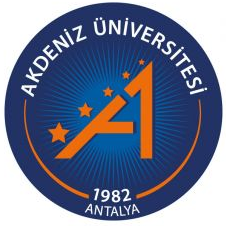 Akdeniz Üniversitesi
Ziraat Fakültesi
Tarım Makinaları ve Teknolojileri Mühendisliği Bölümü
Soru 6:
Satın alma bedeli 2 000 TL olan bir makinada amortisman yüzdesi oranı 2 ve hizmet yılı 10 yıl ise 1. ve 2. yıl sonundaki makine değeri ne olur?
ÇÖZÜM:
SAB: 2 000 TL
OR: 2
HY: 10 yıl
1. Yıl için
1. Yıl sonundaki amortisman; 2 000 – 1 600 = 400 TL
NOT:
Amortismanda 2 yıl arasındaki makine değeri farklıdır. Bu yöntemle makine değeri hiçbir zaman sıfır olmaz.
2. Yıl için
2. Yıl sonundaki amortisman; 1 600 – 1 280 = 320 TL
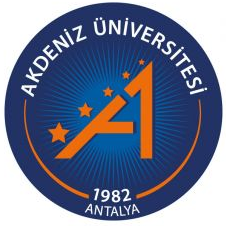 Akdeniz Üniversitesi
Ziraat Fakültesi
Tarım Makinaları ve Teknolojileri Mühendisliği Bölümü
Soru 7.
Tek sıralı bir silaj makinasının ekonomik ömrü 10 yıldır. Hurda değeri, satın alma bedelinin %10’u; amortisman yüzdesi oranı 2, enflasyon oranı %60 ve faiz oranı %70 olduğuna göre silaj makinasının 3 farklı amortisman hesaplama yöntemine göre ilk 4 yıl için amortisman giderlerini ve makinanın o yılki değerlerini bulunuz.
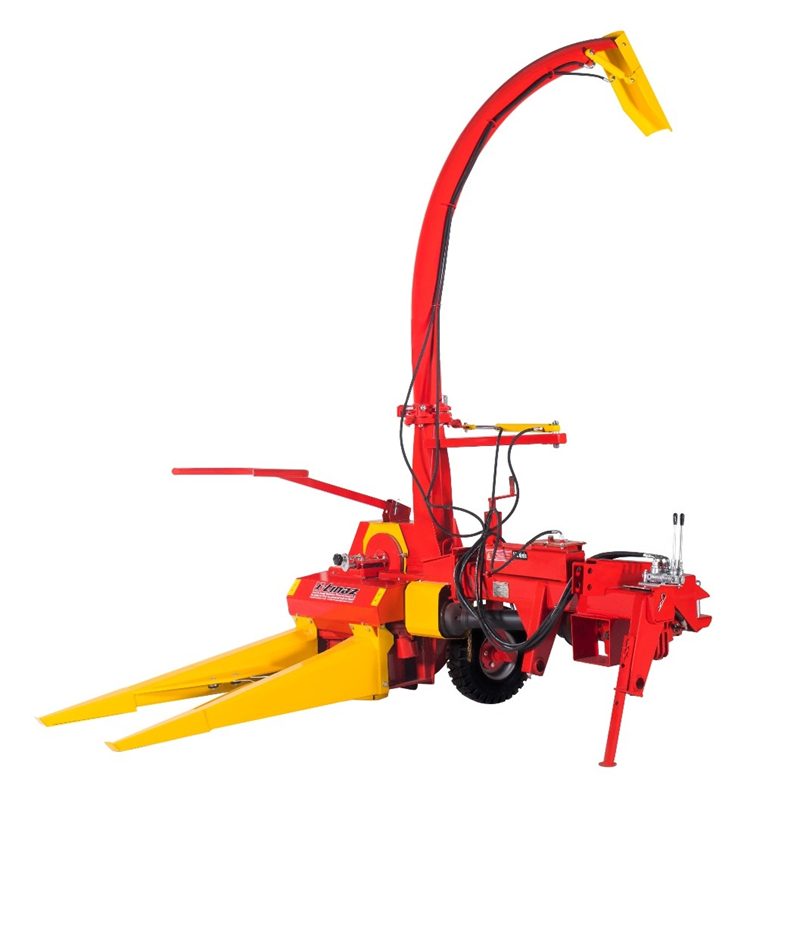 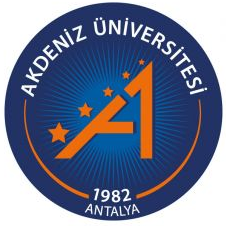 Akdeniz Üniversitesi
Ziraat Fakültesi
Tarım Makinaları ve Teknolojileri Mühendisliği Bölümü
Çözüm 7.
1. Doğrusal Yöntem
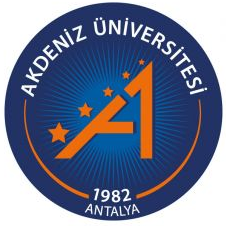 Akdeniz Üniversitesi
Ziraat Fakültesi
Tarım Makinaları ve Teknolojileri Mühendisliği Bölümü
2. Oransal Yöntem
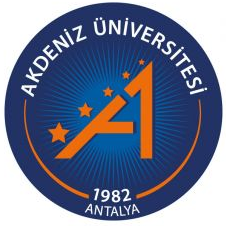 Akdeniz Üniversitesi
Ziraat Fakültesi
Tarım Makinaları ve Teknolojileri Mühendisliği Bölümü
3. Artık Değer Dengeleme (Azalan Bilanço) Yöntemi
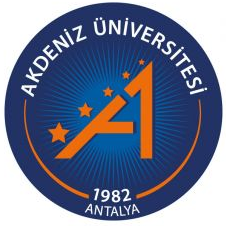 Akdeniz Üniversitesi
Ziraat Fakültesi
Tarım Makinaları ve Teknolojileri Mühendisliği Bölümü
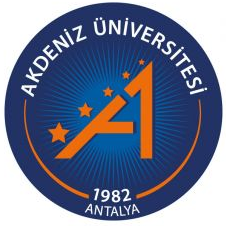 Akdeniz Üniversitesi
Ziraat Fakültesi
Tarım Makinaları ve Teknolojileri Mühendisliği Bölümü
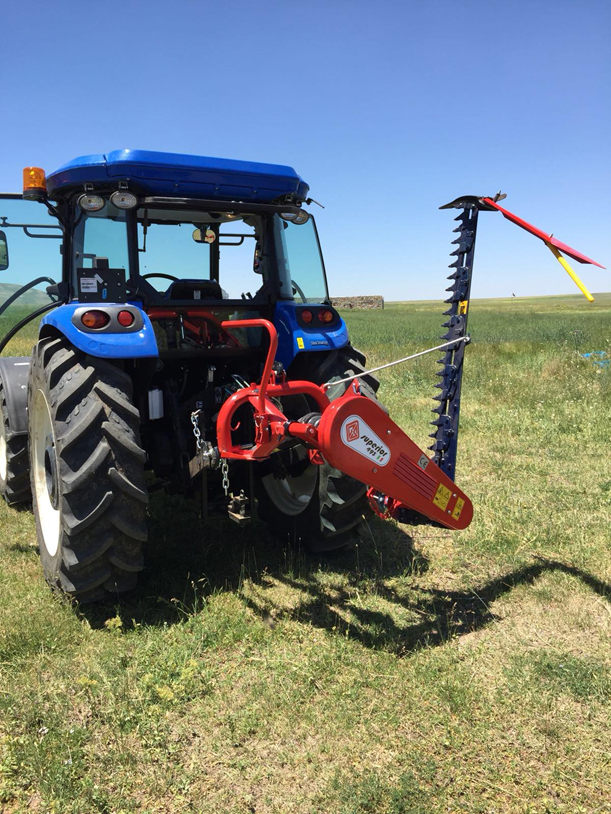 Soru 8.
Bir çayır biçme makinasının ekonomik ömrü 8 yıl, satın alma fiyatı 2200 TL, enflasyon oranı %50, faiz oranı %60, hurda değeri satın alma bedeli (SAB)’nin %10 olduğuna göre makinanın yıllık sabit faktörünü bulunuz.
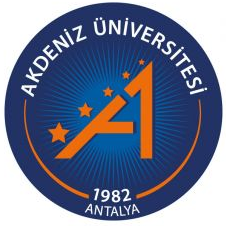 Akdeniz Üniversitesi
Ziraat Fakültesi
Tarım Makinaları ve Teknolojileri Mühendisliği Bölümü
Çözüm 8.
Not: Bu formülde hurda değeri (HD) = 0.1 olarak alınır.
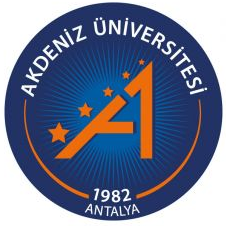 Akdeniz Üniversitesi
Ziraat Fakültesi
Tarım Makinaları ve Teknolojileri Mühendisliği Bölümü
Soru 9.
Bir işletmede 180 da alan bulunmaktadır. Bu alanın 100 dekarında buğday, 80 dekarında ise pamuk ekiliyor. Pamukta iki defa, buğdayda 1 defa pulluk kullanılıyor. Pulluğun sabit gider faktörü 0.15, birim uzunluk başına düşen fiyatı 500 TL/m, ilerleme hızı 5 km/h, tarla etkinliği %80, işçi gideri 20 TL/h, traktör sabit gideri 20 TL/h, zamanlılık gideri sıfır olarak alınıyor. Bu işletmede optimum kulaklı pulluk kullanımı nedir?
Çözüm 9.
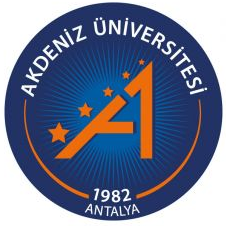 Akdeniz Üniversitesi
Ziraat Fakültesi
Tarım Makinaları ve Teknolojileri Mühendisliği Bölümü
Soru 10.
Basit Maliyet Karşılaştırılmasıyla İlgili Bir Örnek
20 ha alanda pamuk üretimi yapan bir işletme, el ile yaptırdığı sıra arası çapa işlemini makine ile yaptırmayı planlamaktadır. Bu amaçla 5 sıralı gübreli ara çapa makinası almayı düşünmektedir. Bu makine ile çalışmada efektif iş genişliği 3.5 m, ilerleme hızı 7 km/h ve tarla etkinliği 0.85 alınmaktadır. Çapalama işlemi için yaklaşık 15 günlük bir süre vardır. 
Günlük çalışma süresi 10 h olduğu varsayıldığında, el ve makine sisteminin uygunluğunu karşılaştırarak değerlendiriniz.
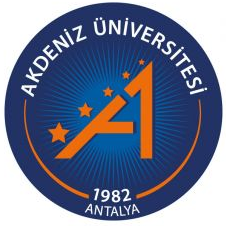 Akdeniz Üniversitesi
Ziraat Fakültesi
Tarım Makinaları ve Teknolojileri Mühendisliği Bölümü
Veriler;
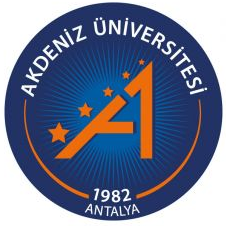 Akdeniz Üniversitesi
Ziraat Fakültesi
Tarım Makinaları ve Teknolojileri Mühendisliği Bölümü
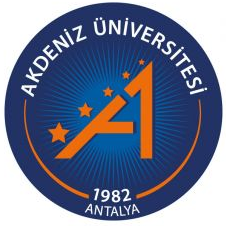 Akdeniz Üniversitesi
Ziraat Fakültesi
Tarım Makinaları ve Teknolojileri Mühendisliği Bölümü
Çözüm 10:
Sabit Giderler
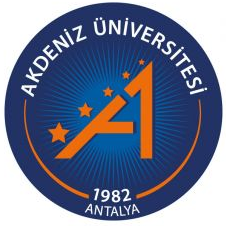 Akdeniz Üniversitesi
Ziraat Fakültesi
Tarım Makinaları ve Teknolojileri Mühendisliği Bölümü
Değişken Giderler
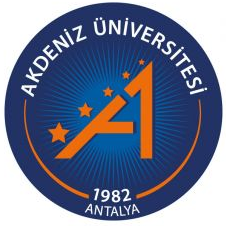 Akdeniz Üniversitesi
Ziraat Fakültesi
Tarım Makinaları ve Teknolojileri Mühendisliği Bölümü
471.163 < 1000 olduğuna göre makine ile yapılacak çapa işlemi, el ile yapılacak çapa işleminden daha ekonomik olarak görülmektedir.
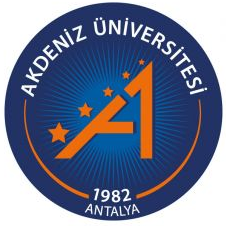 Akdeniz Üniversitesi
Ziraat Fakültesi
Tarım Makinaları ve Teknolojileri Mühendisliği Bölümü
Eşdeğer Maliyet Karşılaştırması
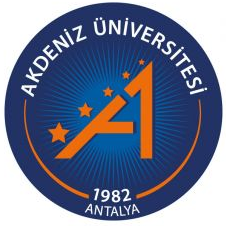 Akdeniz Üniversitesi
Ziraat Fakültesi
Tarım Makinaları ve Teknolojileri Mühendisliği Bölümü
Bir önceki sorunun eşdeğer maliyet karşılaştırılması;
A sisteminin sabit gideri (makine)        = 6094.98 TL/yıl
B sisteminin sabit gideri (el)                 = 0
A sisteminin değişken gideri (makine)  = 166.414 TL/ha
B sisteminin değişken gideri (el)           = 1000 TL/ha
SONUÇ: 7.31 ha’dan daha büyük alanlar için makine, daha küçük alanlar için el ile çapalama daha uygundur.